Møte 10 – Misunning, sjalusi og integritet
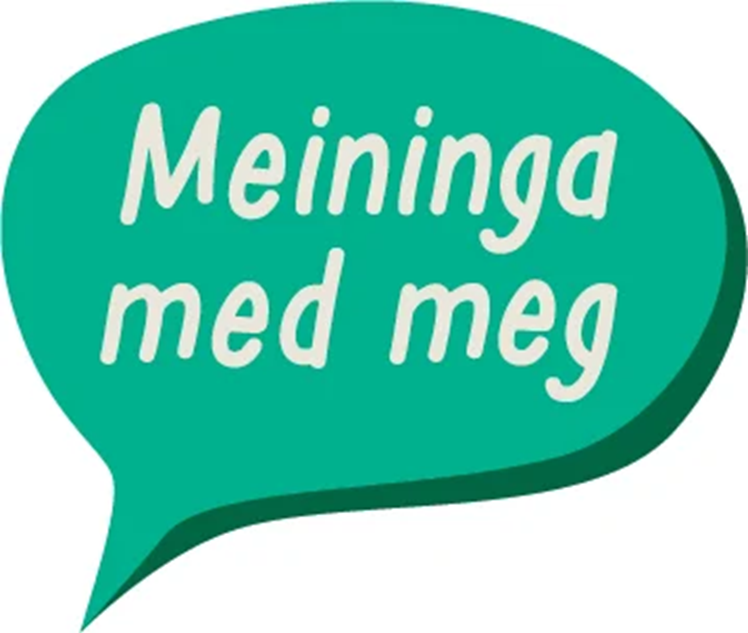 Korleis har du det akkurat no?
•
•
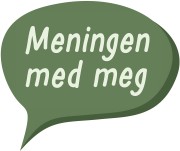 Sidan sist
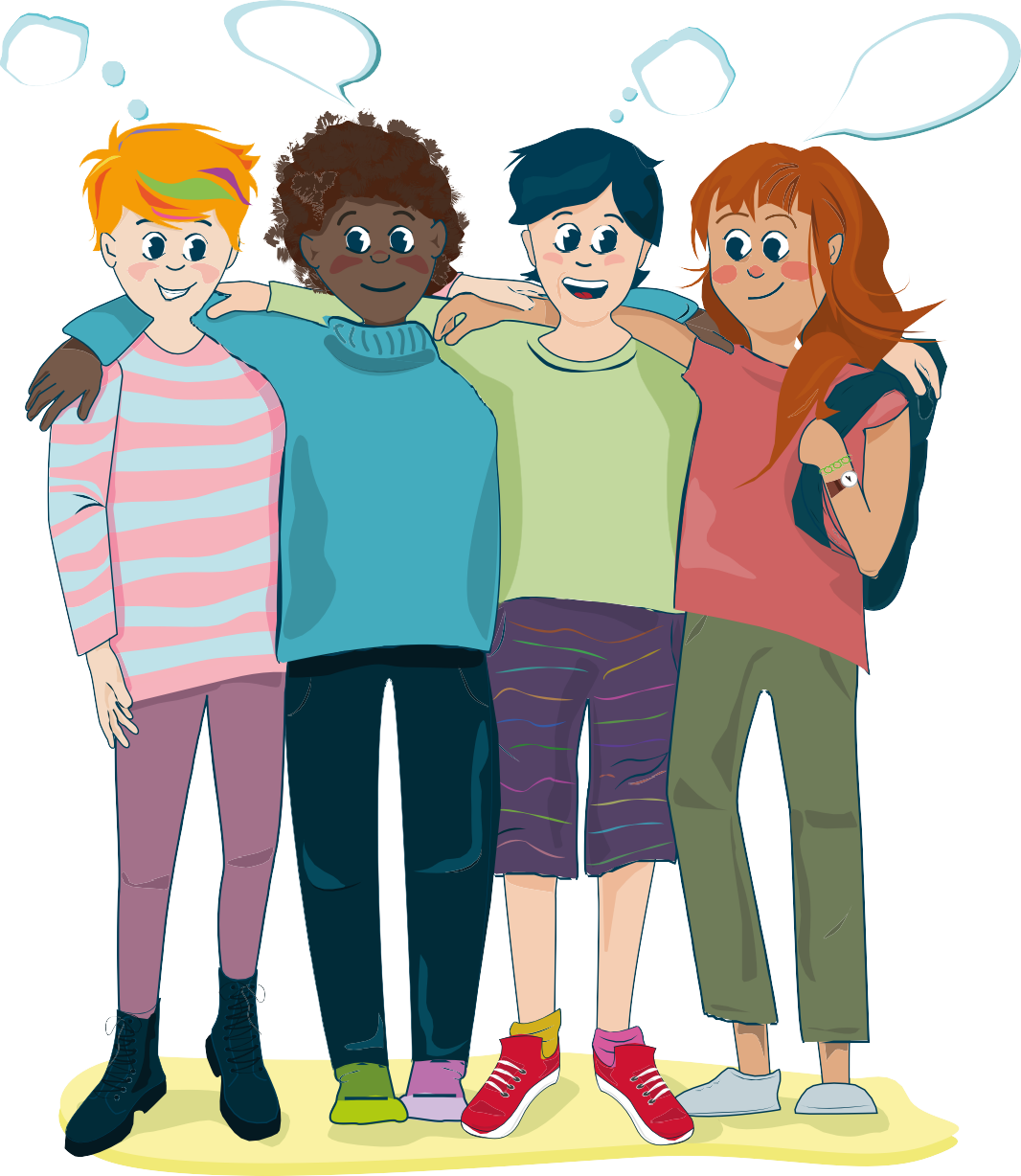 Kva tankar eller kjensler hadde du etter det siste møtet? 

Har du prøvd noko av det vi gjekk gjennom?
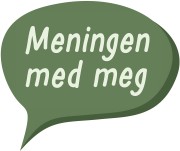 Misunning og sjalusi
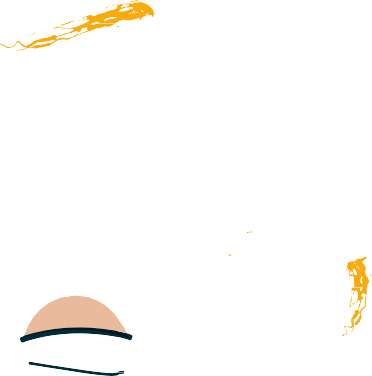 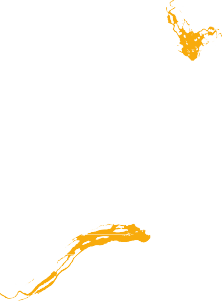 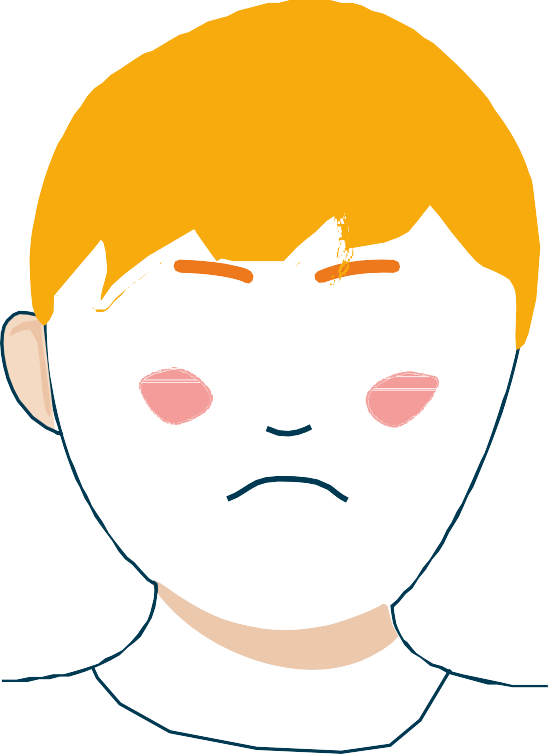 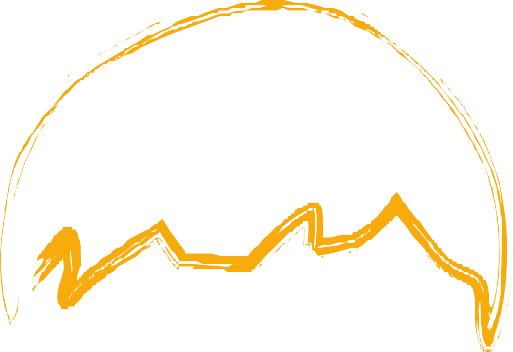 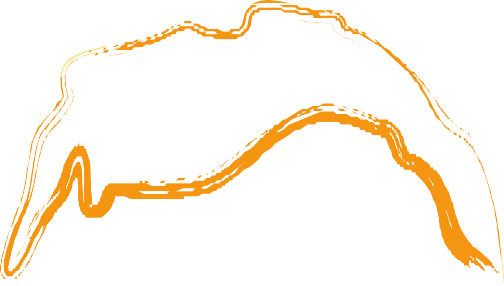 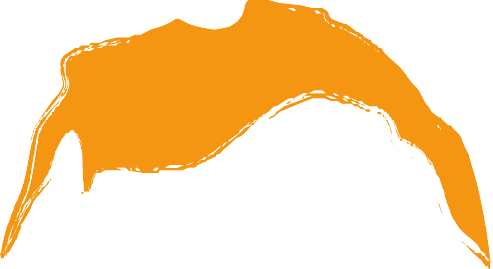 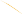 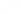 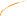 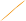 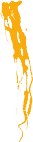 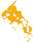 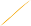 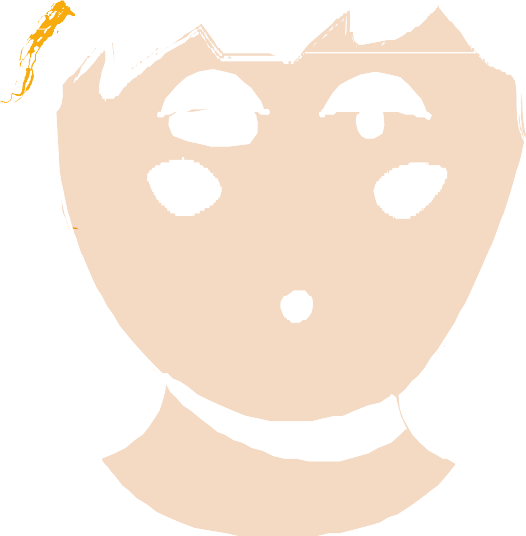 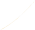 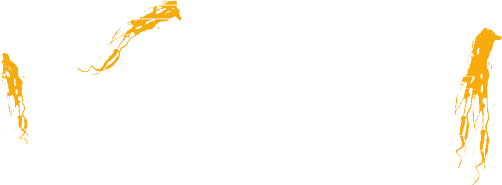 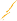 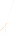 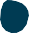 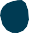 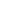 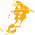 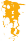 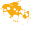 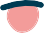 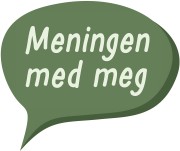 Kva er misunning og sjalusi?
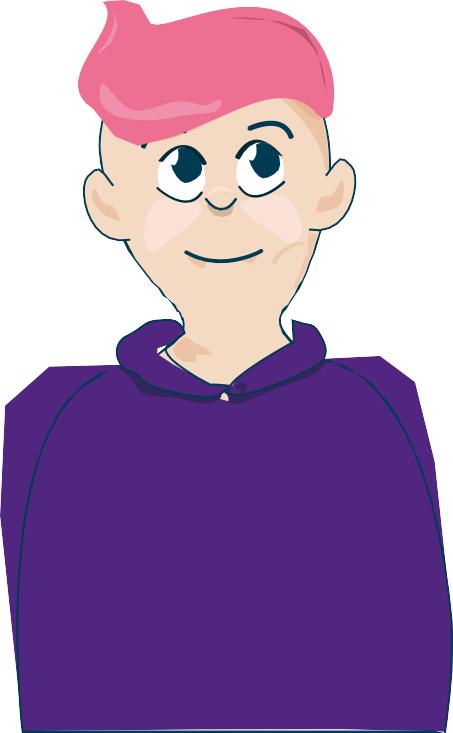 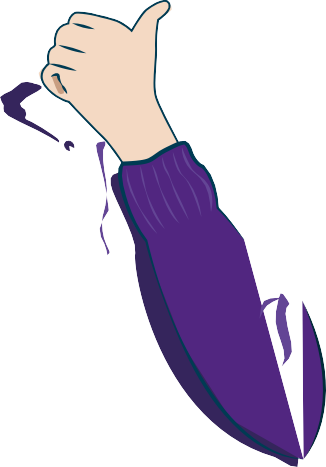 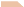 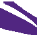 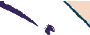 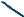 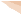 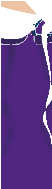 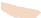 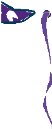 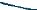 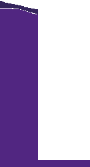 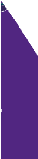 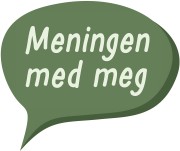 Kva får deg til å føle misunning eller sjalusi?
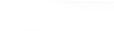 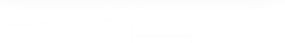 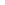 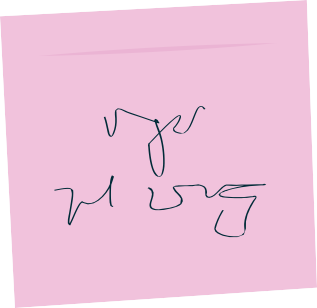 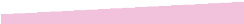 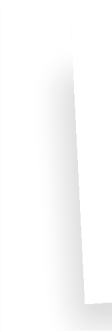 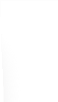 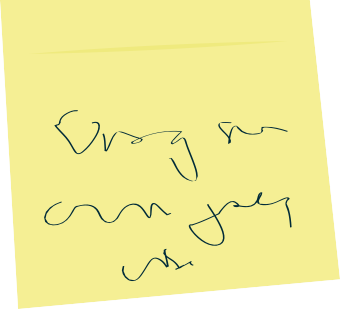 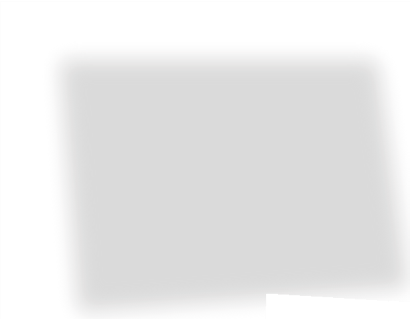 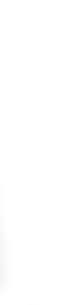 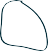 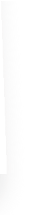 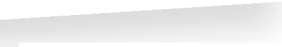 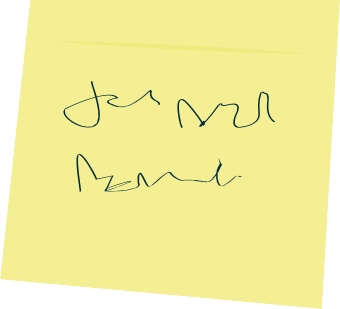 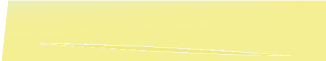 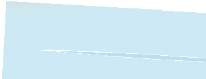 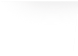 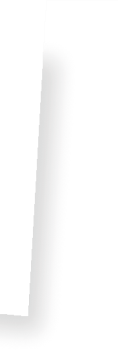 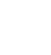 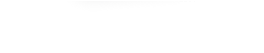 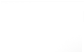 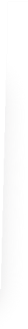 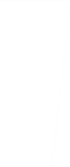 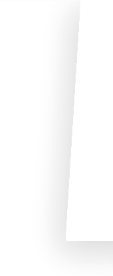 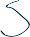 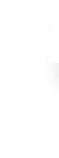 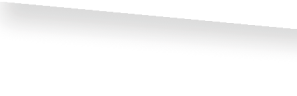 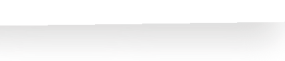 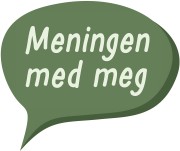 Følelsar
– kjem og går, og smitter over til andre
  Teikn eller uttrykk i kroppen
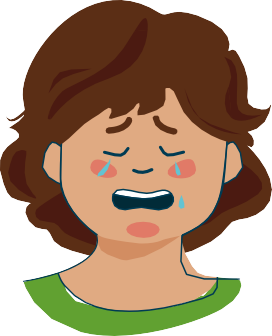 Kjennest  i   kroppen min
Kjennest i kroppen hjå andre
Dagens følelse
– tenk etter og utforsk saman
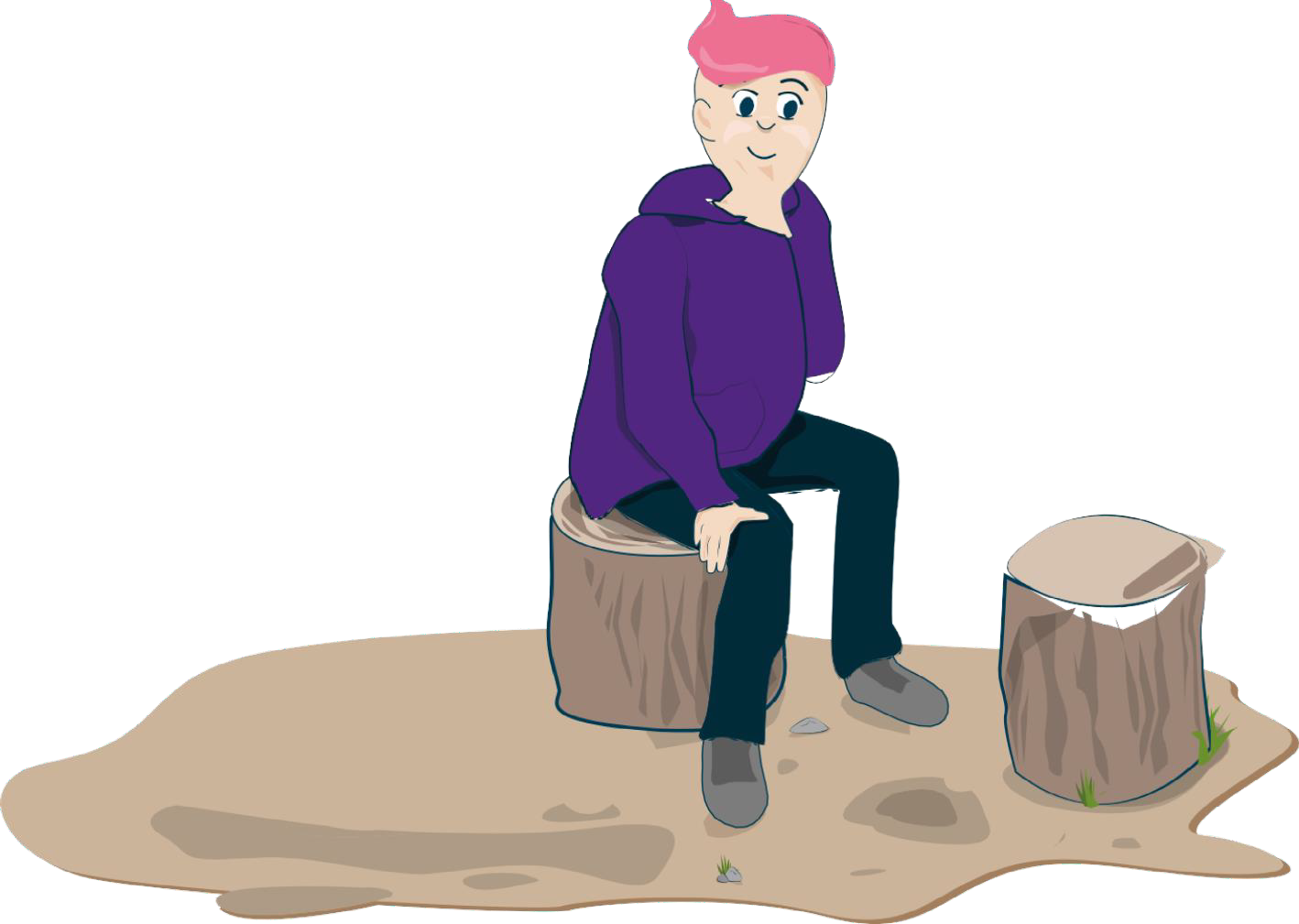 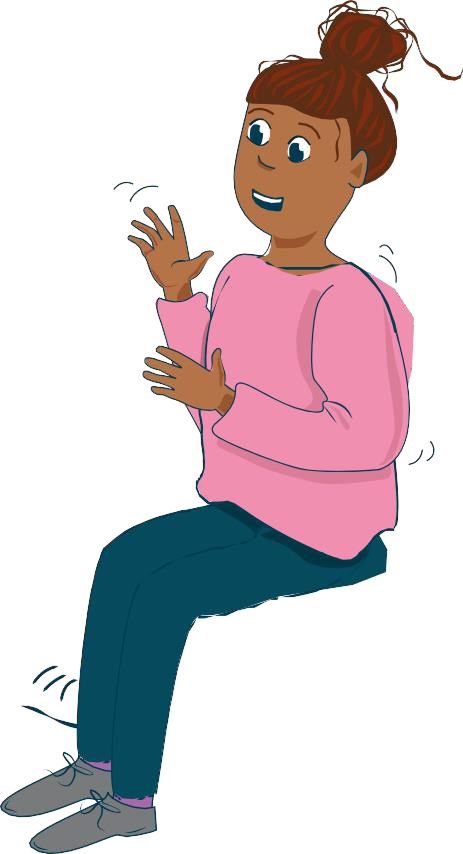 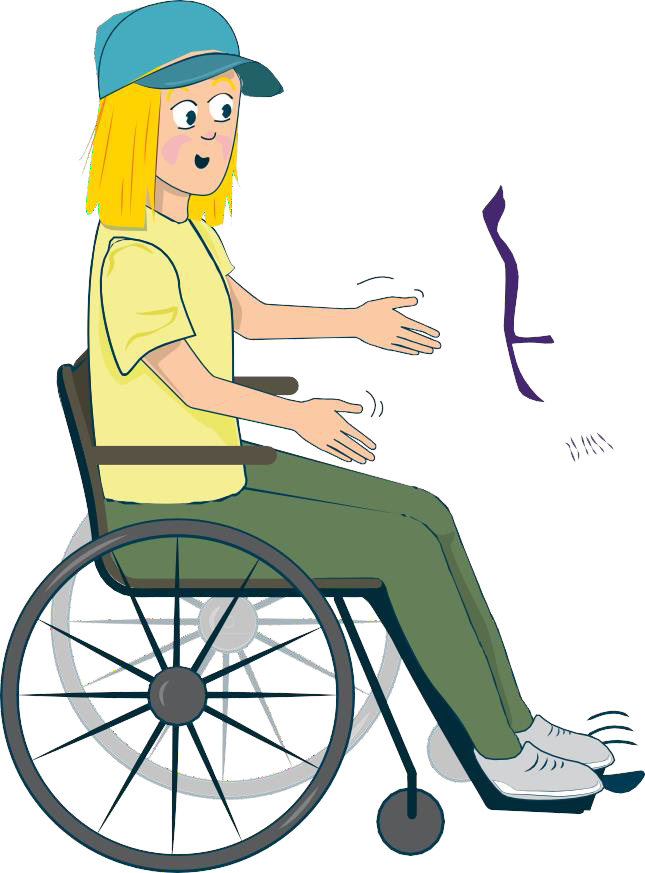 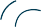 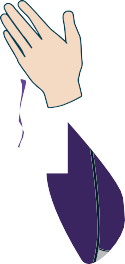 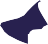 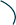 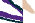 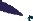 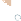 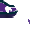 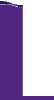 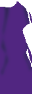 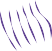 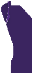 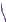 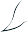 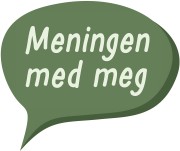 Dagens følelse
– skape
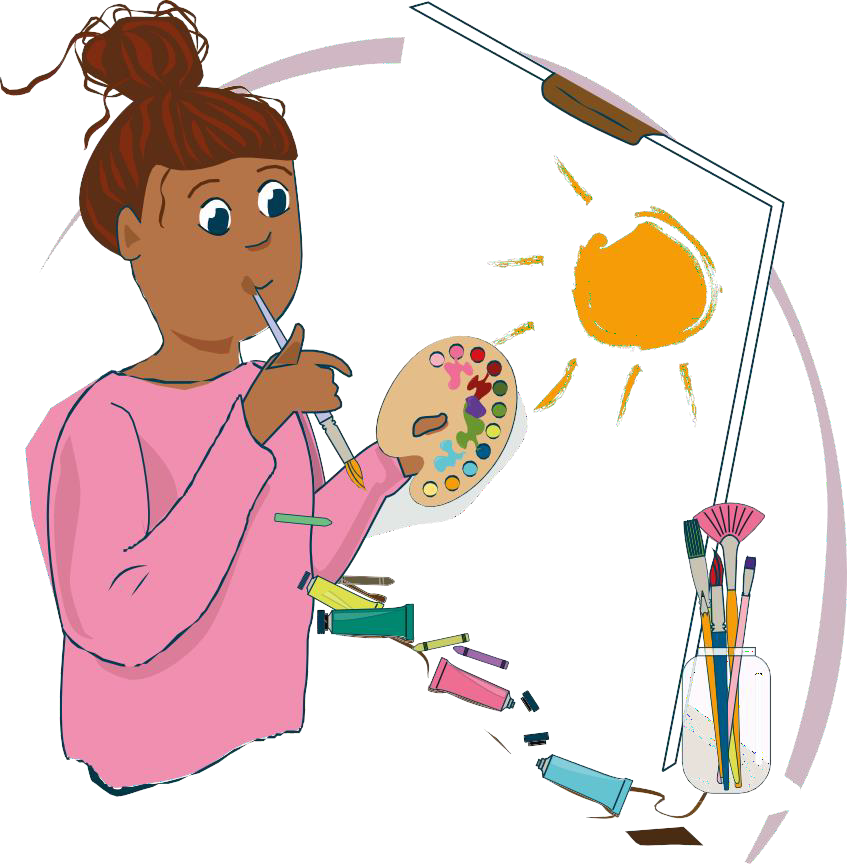 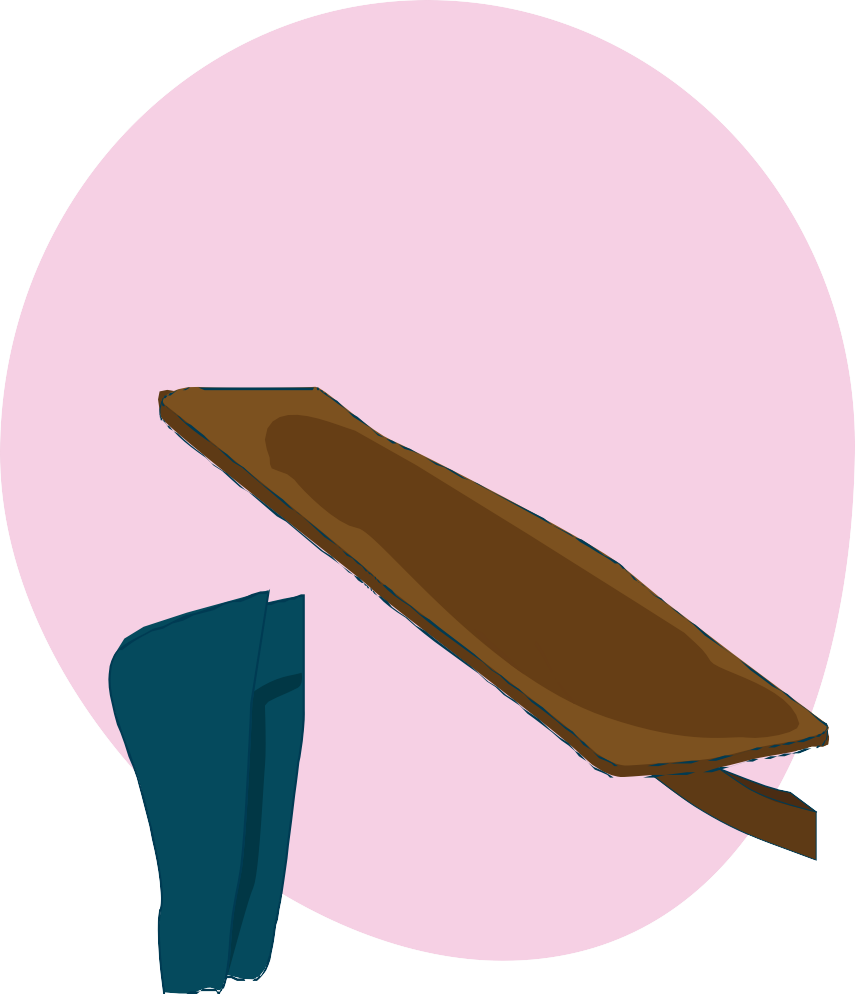 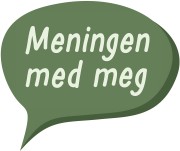 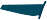 Sjølvmedkjensle
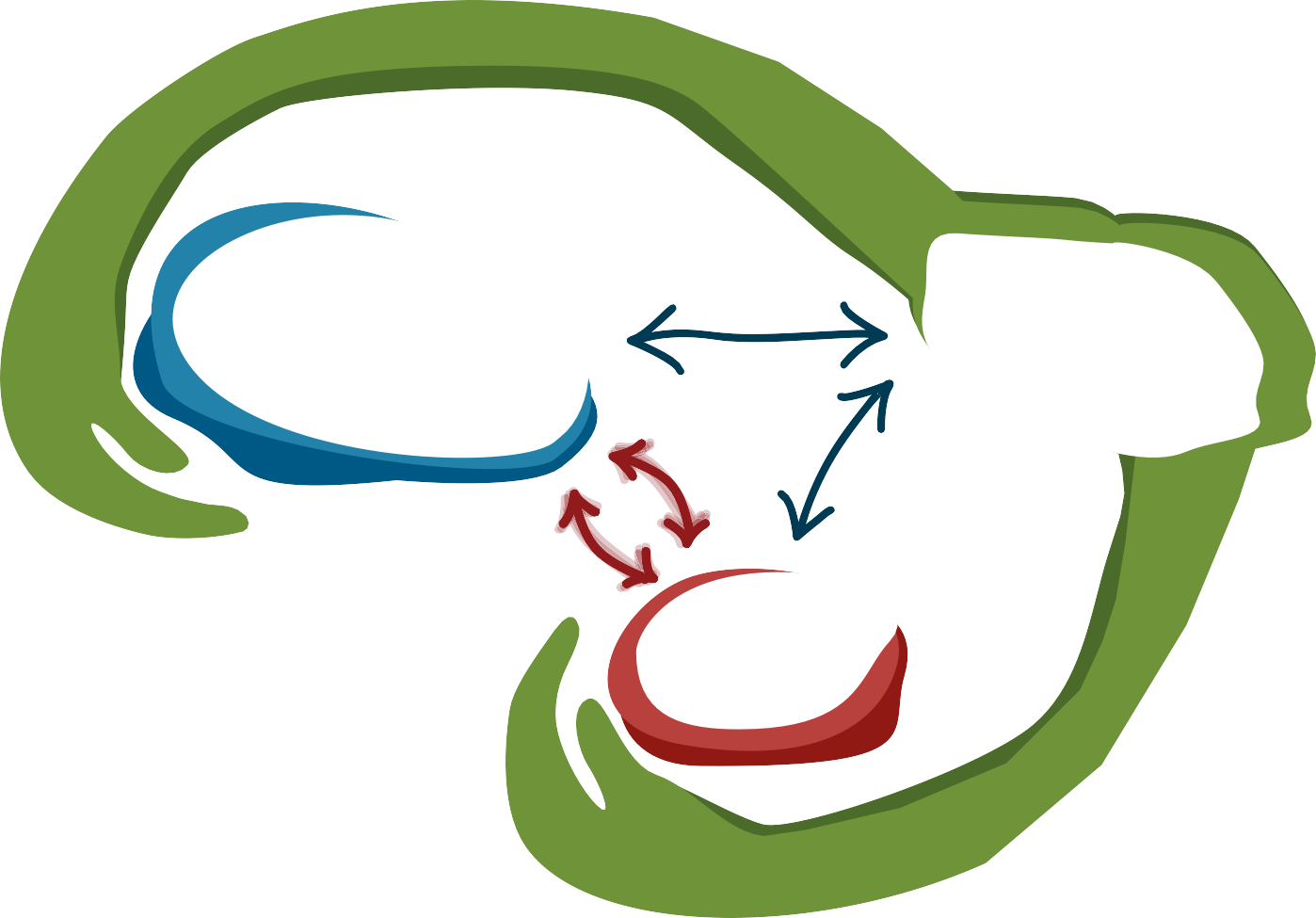 Tryggleik
Utforsking
Trussel
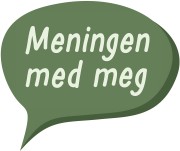 Fysisk aktivitet
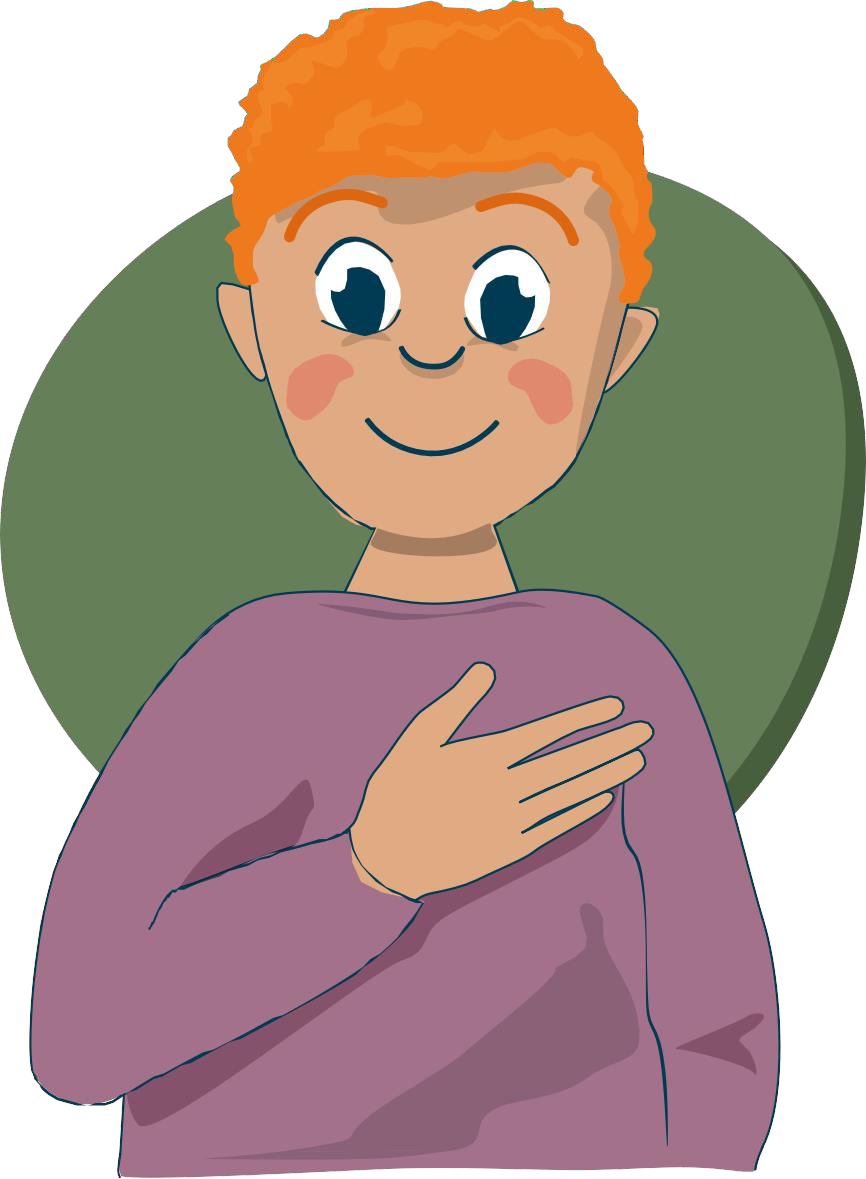 Eg er stolt av … 
Eg er tydelig på …
Eg kjenner meg verdifull når … Eg er trygg når …
Eg er tilfreds når ...
Eg er rolig når ...
Eg kan gjere andre rolige og trygge ved å ...
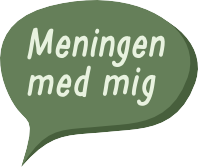 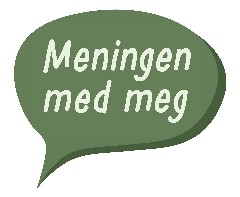 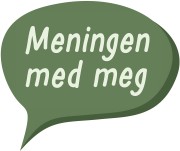 Fysisk aktivitet
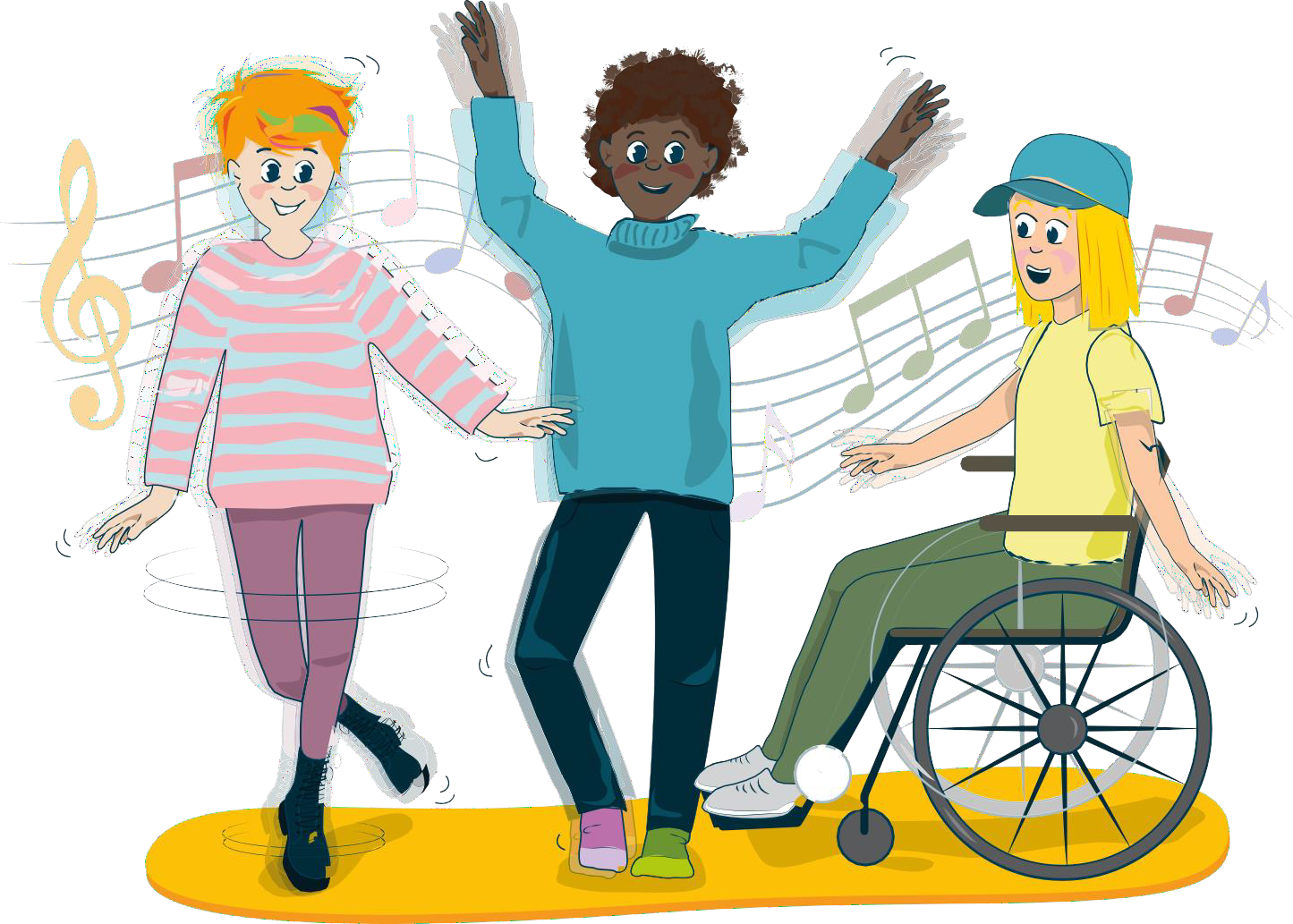 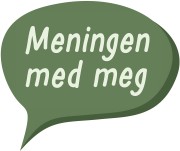 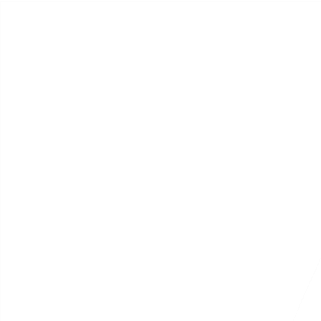 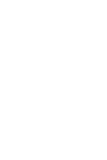 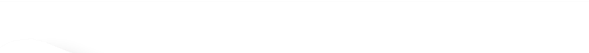 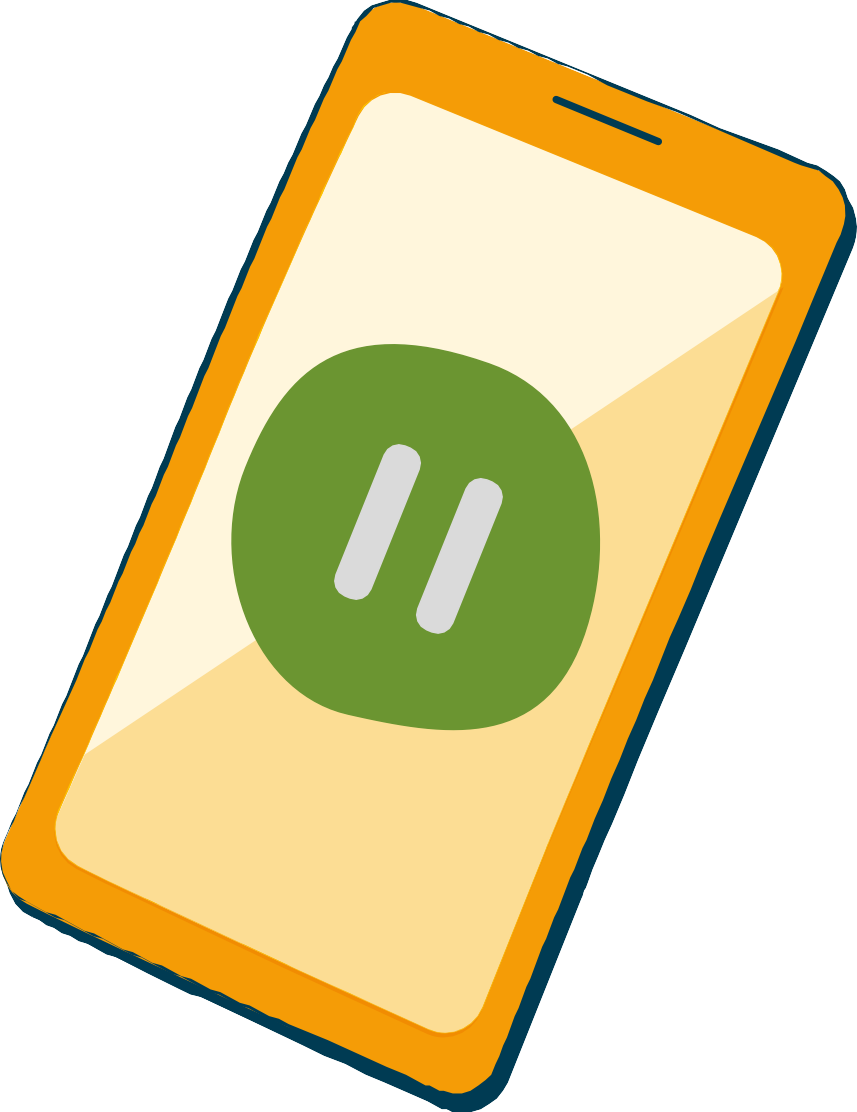 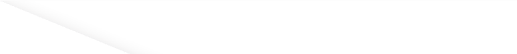 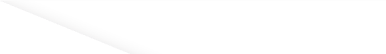 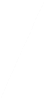 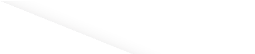 Pause
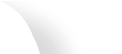 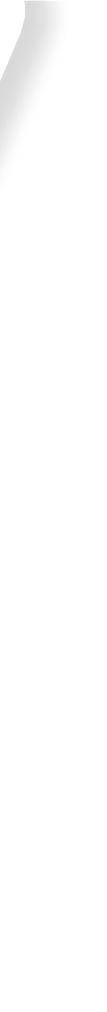 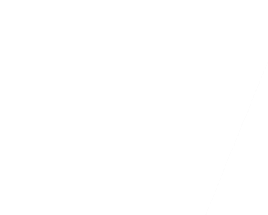 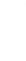 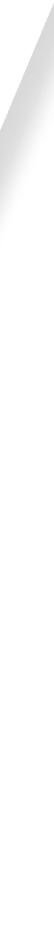 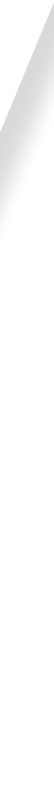 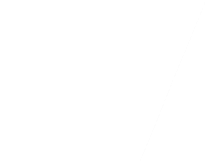 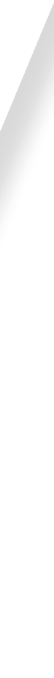 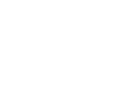 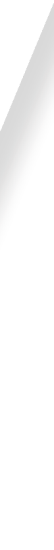 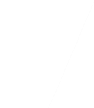 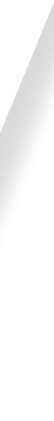 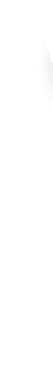 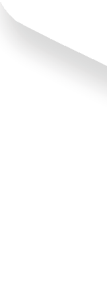 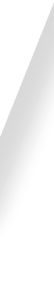 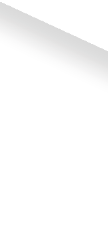 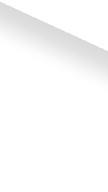 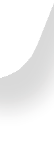 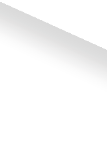 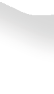 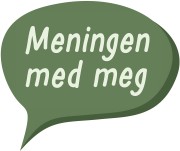 Samling
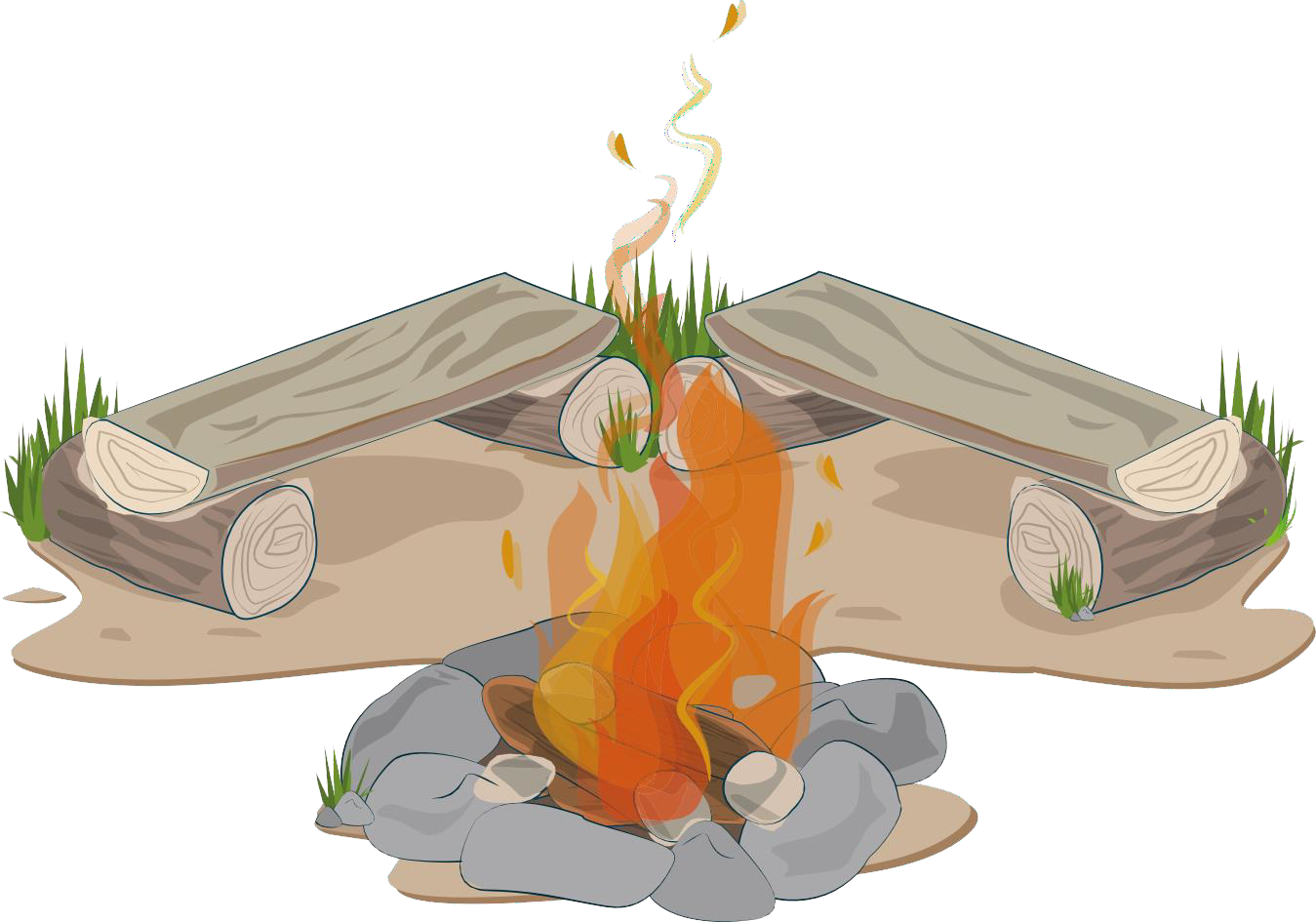 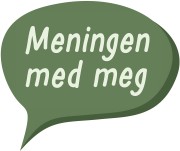 Integritet
Tilhørighet
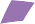 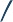 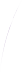 Døden
Trygghet
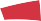 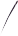 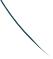 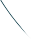 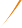 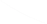 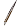 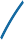 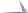 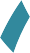 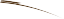 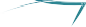 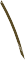 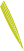 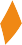 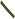 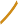 Det viktige i livet
Sterke følelser
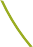 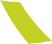 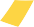 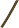 Identitet
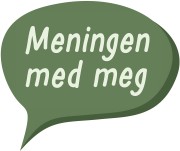 Hva er integritet?
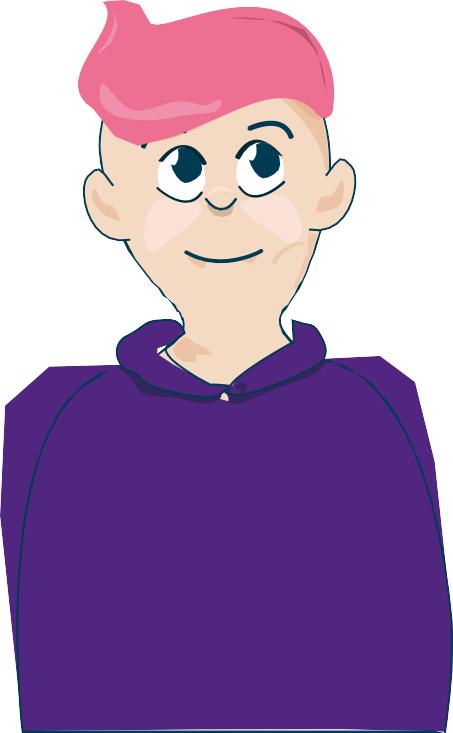 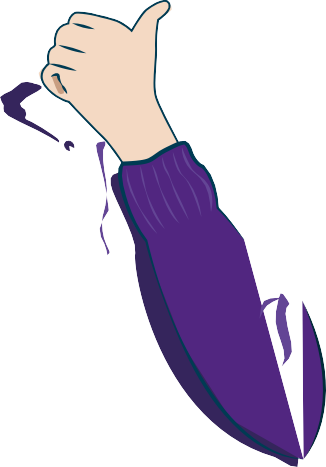 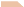 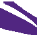 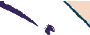 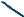 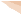 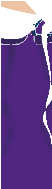 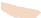 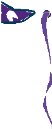 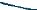 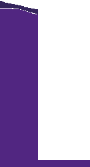 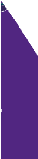 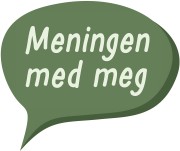 Å fortelje om seg sjølv
Tenk etter saman og gi døme:
Korleis kan det vere å fortelje nokon om seg sjølv for første gong? 
Korleis kan du hjelpe nokon som er uvant, sjenert eller skammar seg over å fortelje meir om seg sjølv? 
Korleis kan du seie stopp på ein fin måte viss du ikkje vil fortelje om deg sjølv? 
Korleis kan du fortelje om vanskelege ting på ein måte som kjennest trygt?
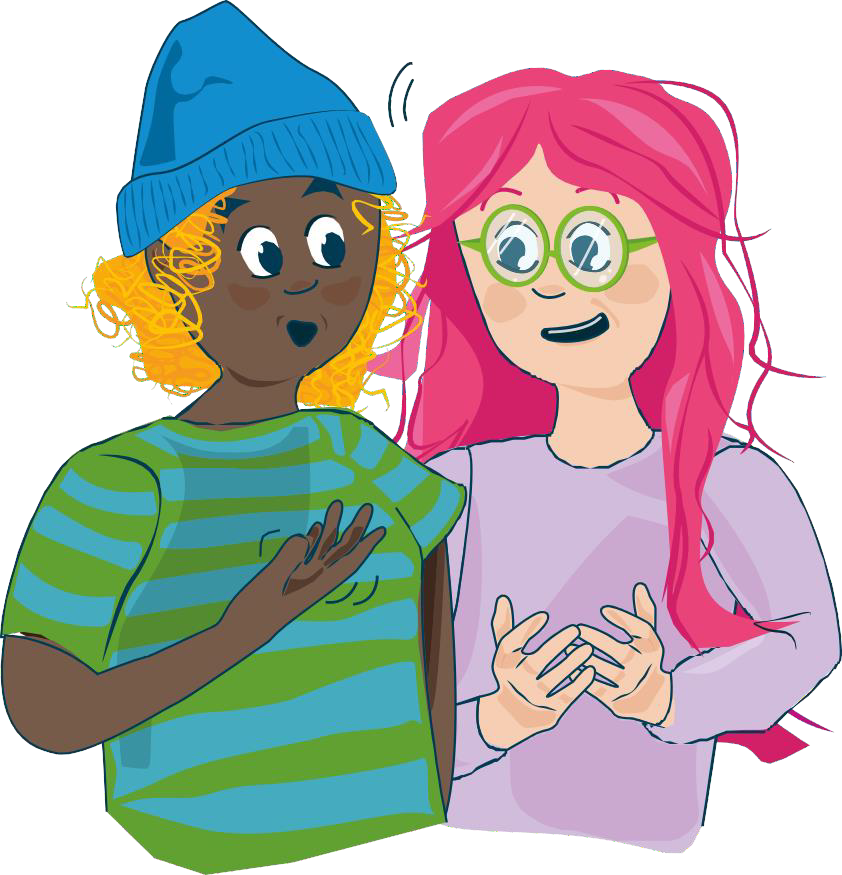 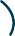 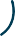 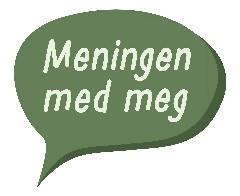 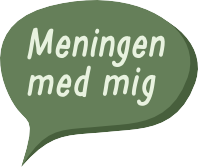 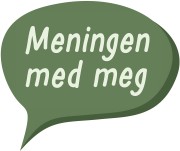 Naturen som ein trygg stad
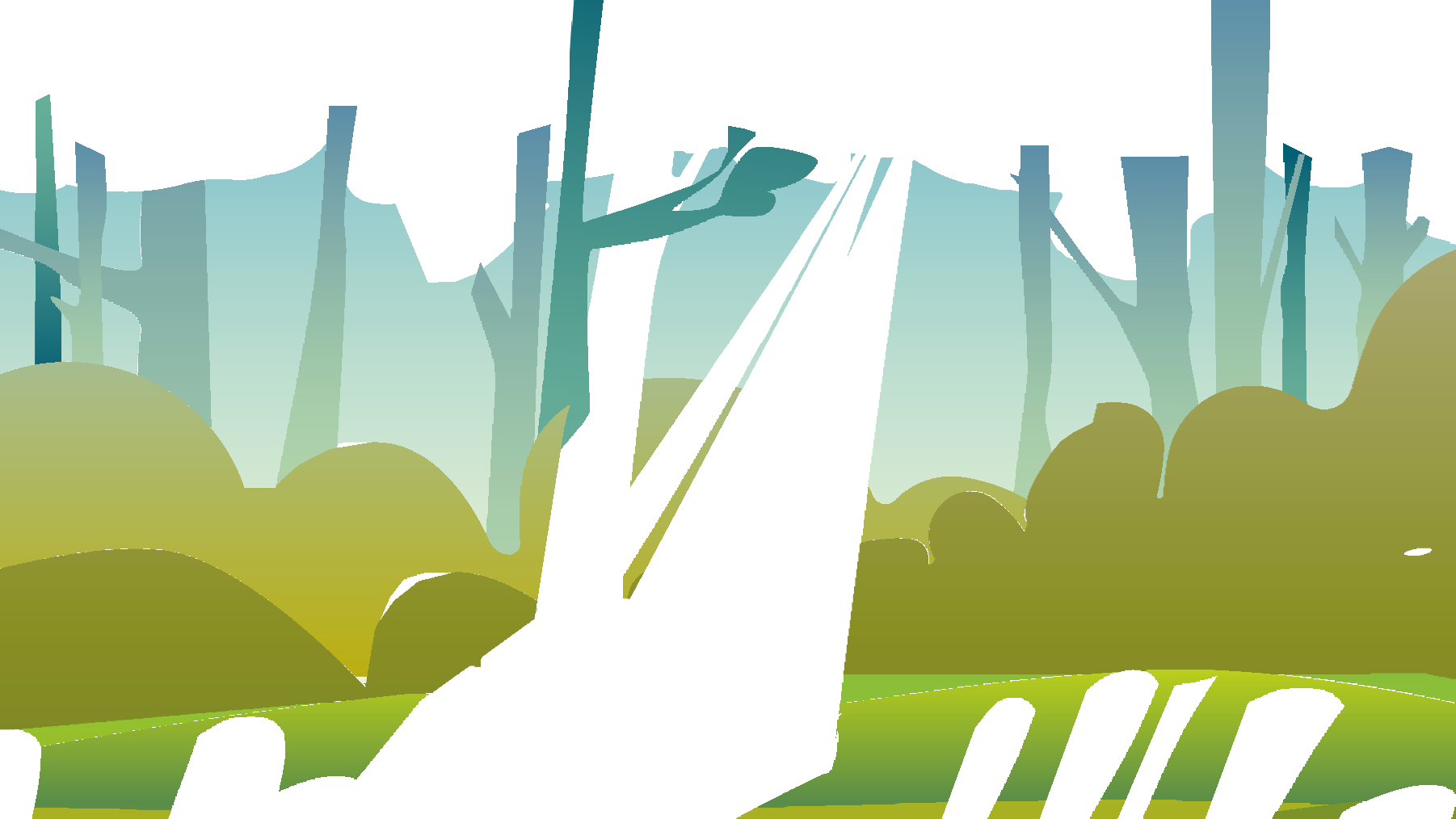 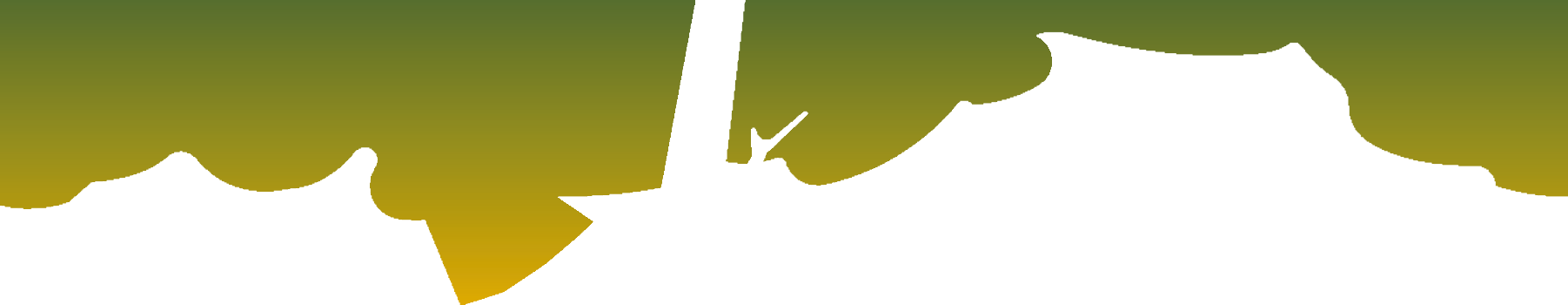 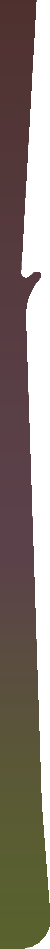 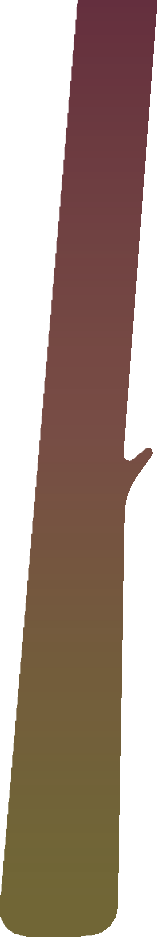 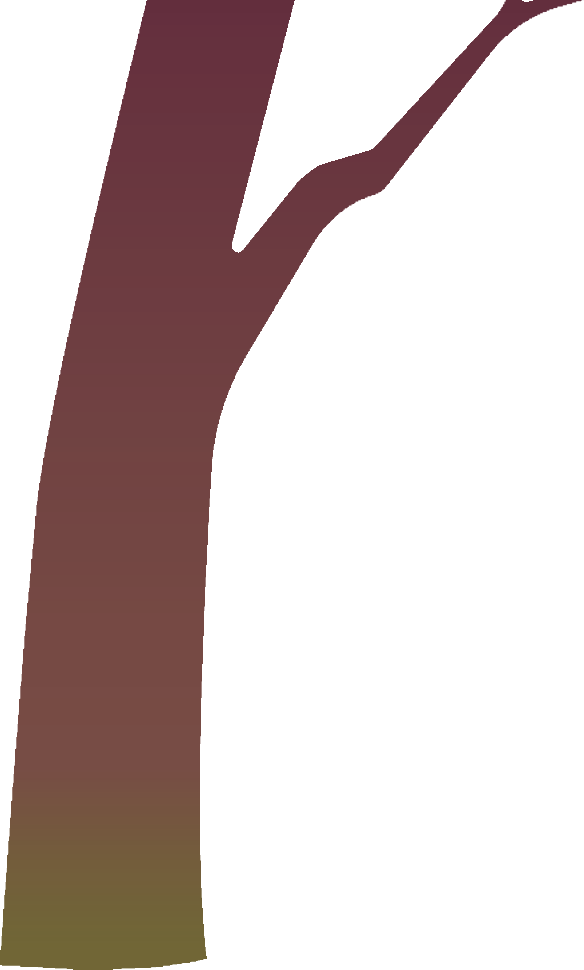 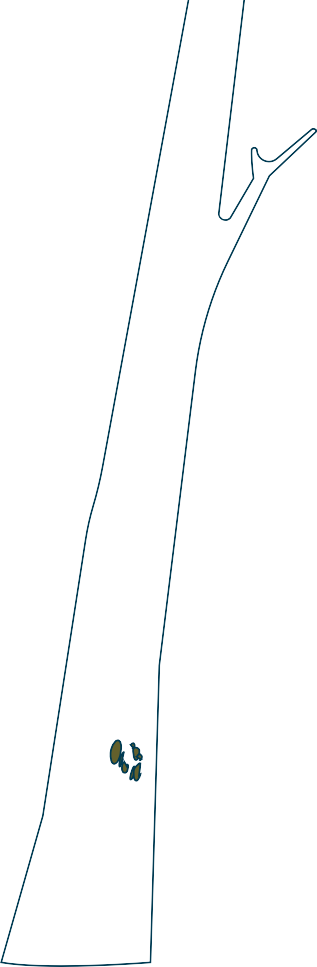 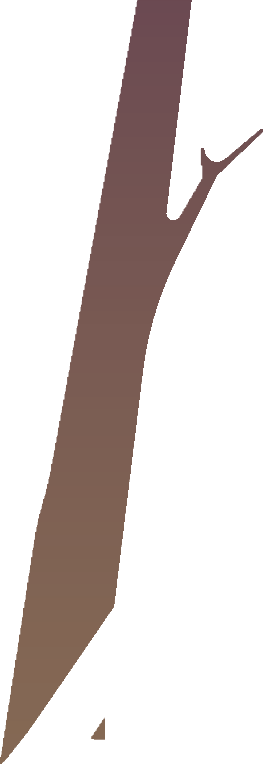 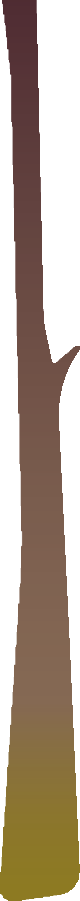 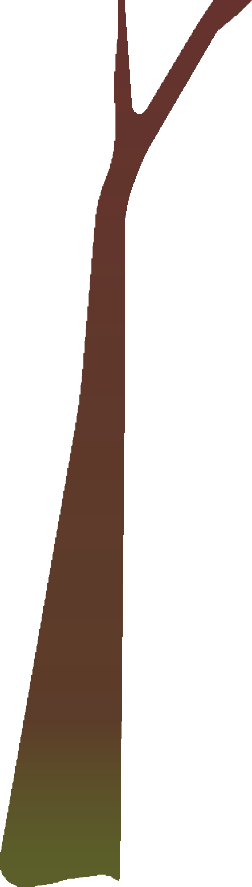 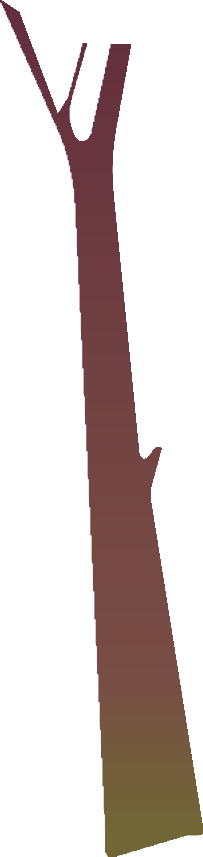 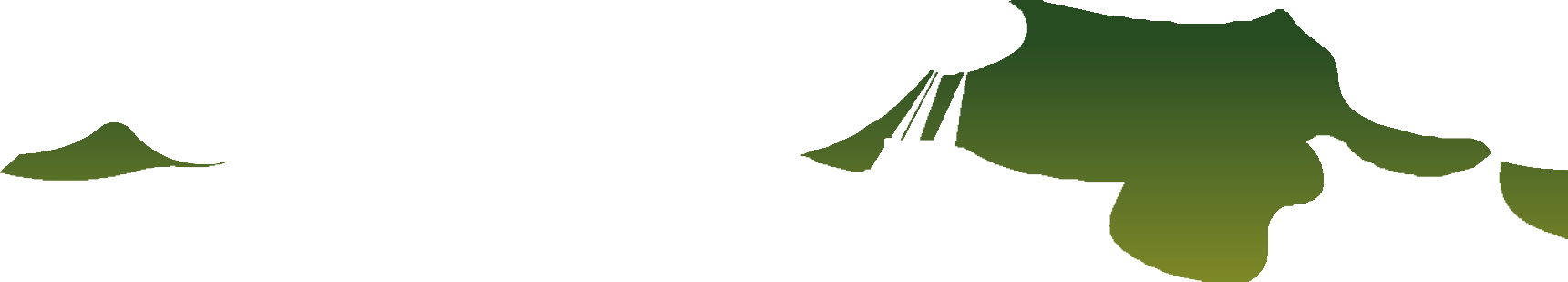 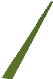 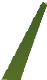 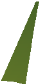 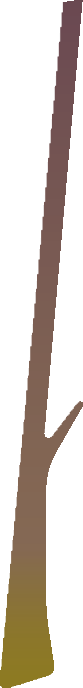 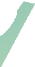 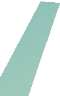 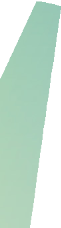 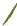 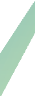 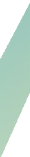 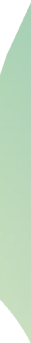 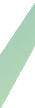 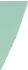 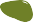 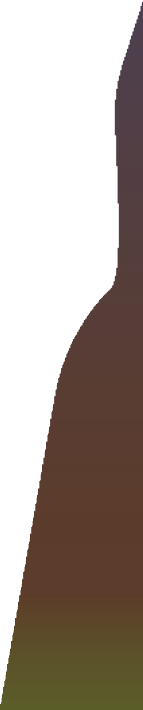 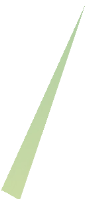 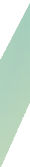 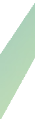 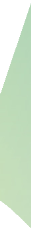 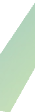 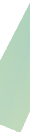 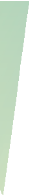 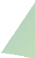 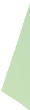 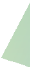 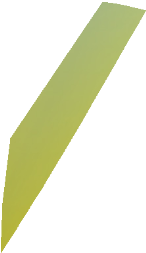 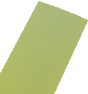 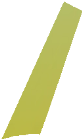 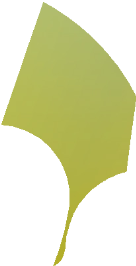 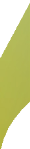 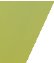 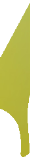 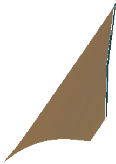 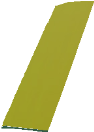 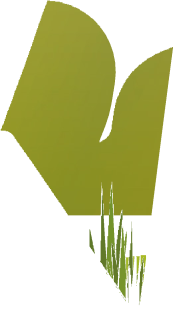 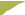 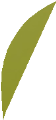 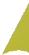 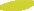 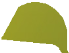 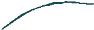 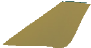 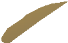 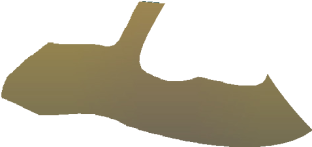 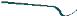 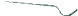 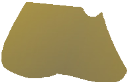 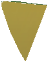 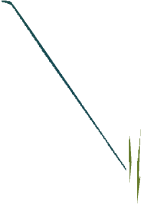 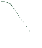 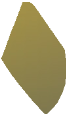 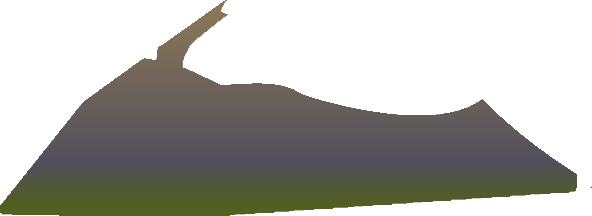 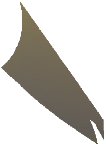 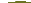 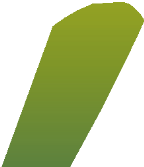 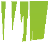 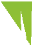 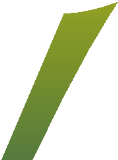 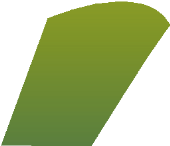 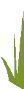 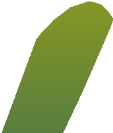 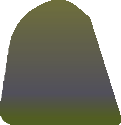 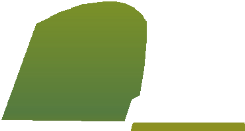 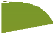 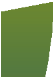 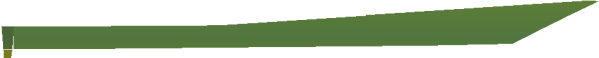 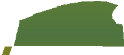 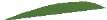 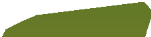 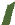 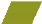 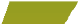 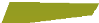 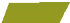 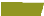 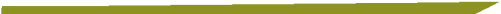 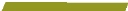 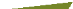 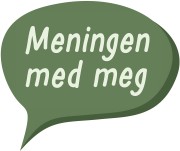 Situasjon i hverdagen
Ein klassekamerat er sjalu
Ein klassekamerat føler seg ofte sjalu og synest at andre har mykje meir og er flinkare til ulike ting. Sosiale medium får han ofte til å føle seg dårleg og verdilaus.

Har du opplevd noko liknande? 
Korleis trur du han føler seg? 
Korleis ville du hjelpt klassekameraten? 
Kva trur du kunne vore til hjelp? 
Kva kan vere bra å tenkje, seie og gjere? 
Korleis får vi mot til å gjere det vi veit er det rette?
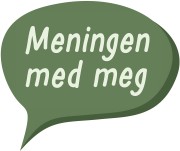 Situasjon i kvardagen
Ein klassekamerat har lagt ut sine panikkanfall på YouTube
Ein klassekamerat la for ei tid sidan ut sine panikkanfall på YouTube. No har han begynt å føle seg betre og angrar. No veit han ikkje kva han skal gjere. Han spør deg om du synest det er nok å slette klippet..

Har du opplevd noko liknande? 
Korleis trur du han føler seg? 
Korleis ville du hjelpt klassekameraten? 
Kva trur du kunne vore til hjelp? 
Kva kan vere bra å tenkje, seie og gjere? 
Korleis får vi mot til å gjere det vi veit er det rette?
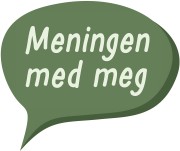 Balanseøving
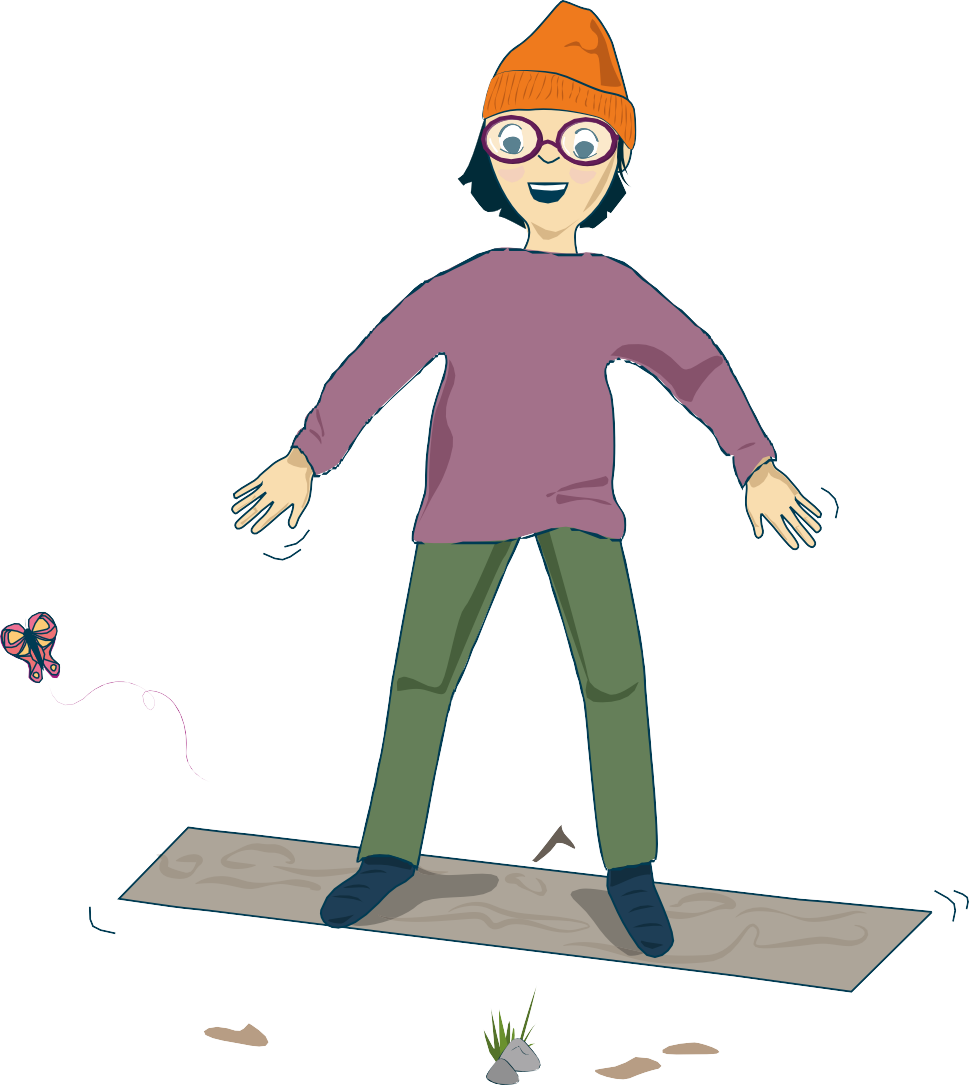 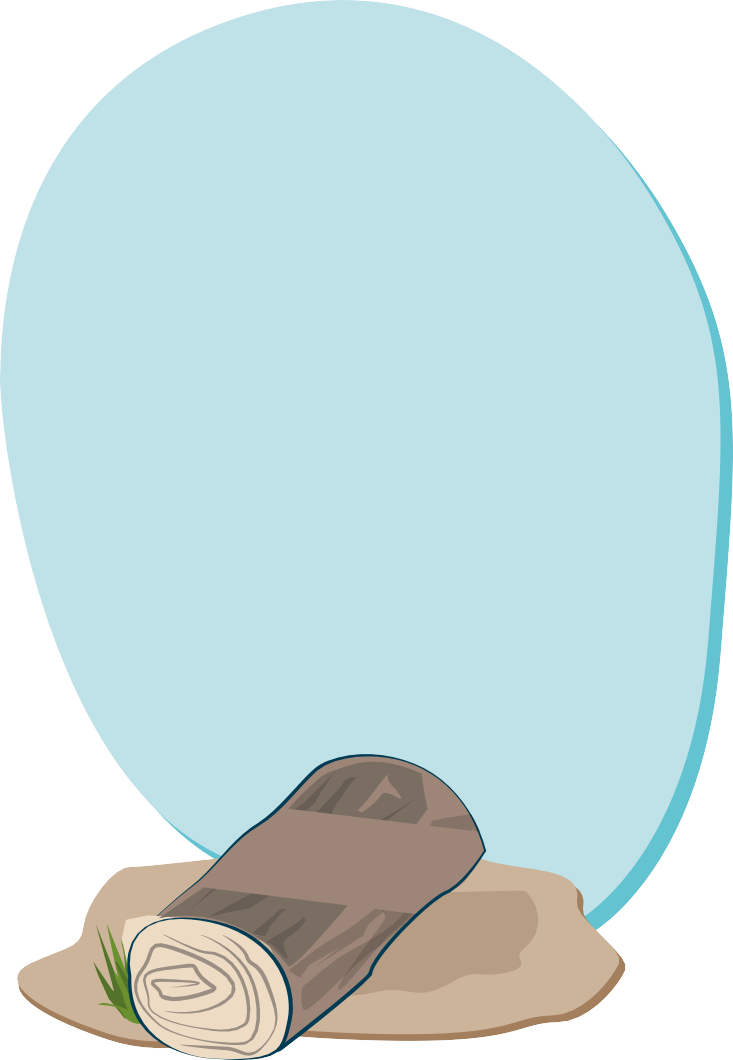 Balanseøvingar hjelper deg med å slappe av og hente deg inn igjen.

Du merkar at du byrjar å slappe av når:
du sukkar, gjespar eller spontant tek ein djup innpust
du produserer spytt og vil svelgje 
pusten din blir djupare og rolegare 
hendene dine blir varmare
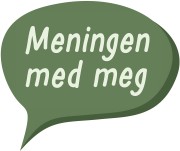 Skriv i dagboka
Skriv kva du vil, for eksempel:
tankar og spørsmål rundt følelsar
ting som er bra å hugse 	frå i dag
dine eigne tankar og følelsar rundt dette møtet
Ingen andre kjem til å  lese det du skriv.
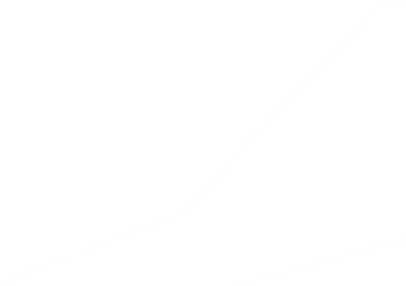 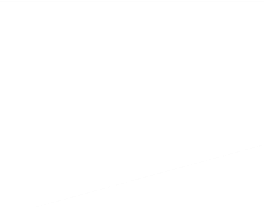 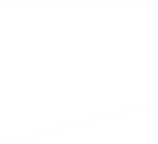 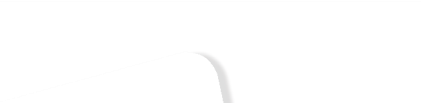 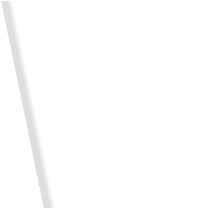 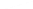 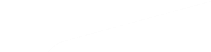 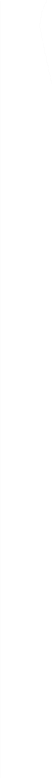 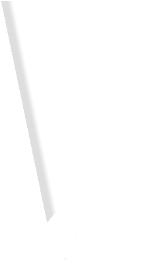 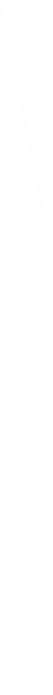 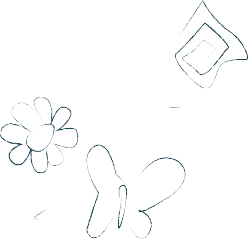 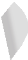 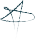 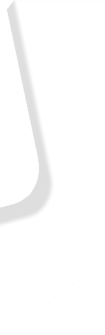 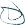 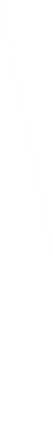 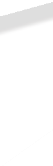 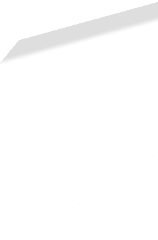 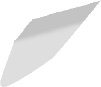 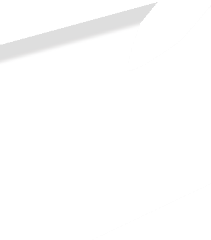 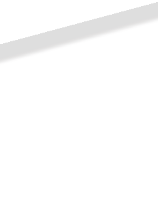 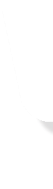 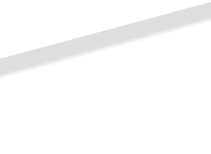 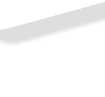 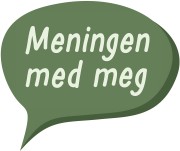 Korleis har du det akkurat no?
•
•
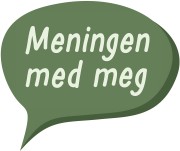 Avslutning
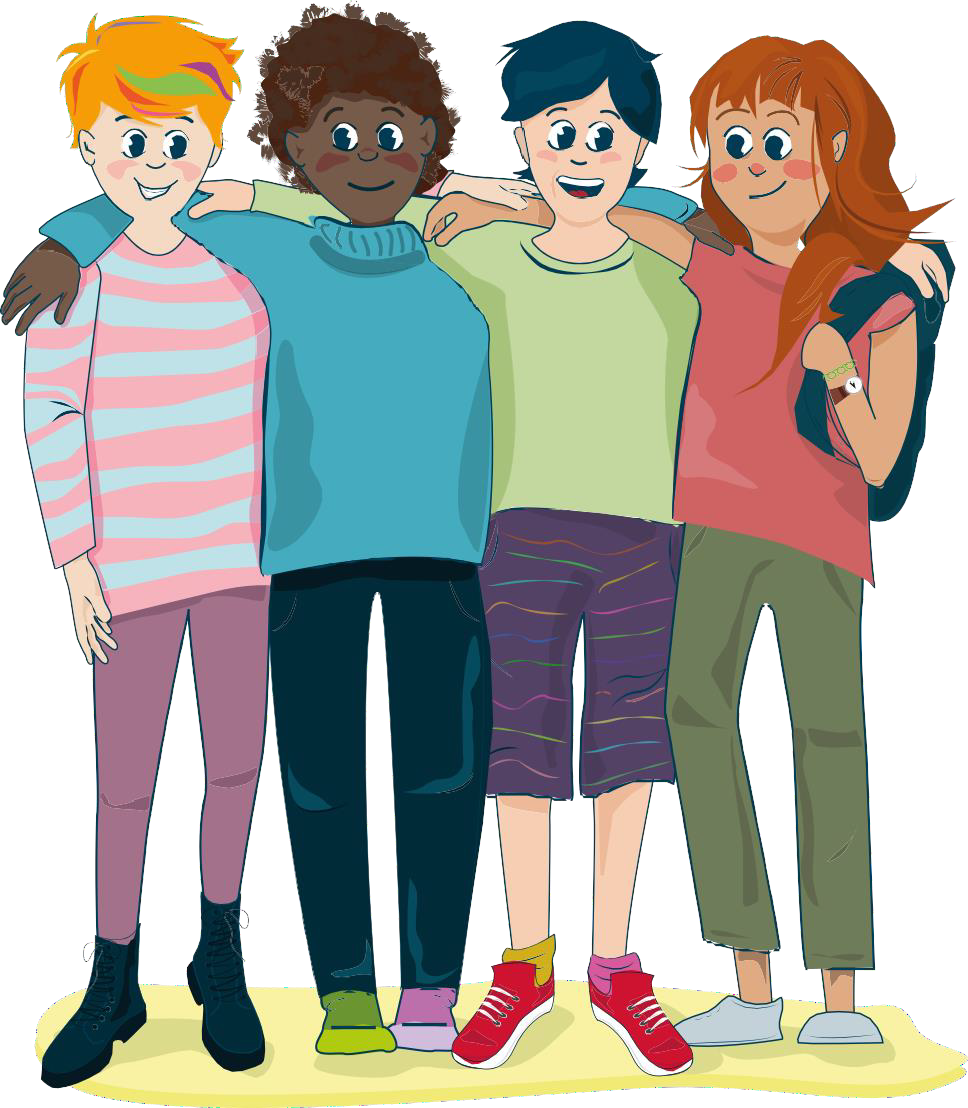 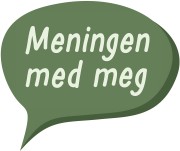 Du kan kontakte:
Kirkens SOS: Tlf. 22 40 00 40 og https://www.soschat.no/

Mental Helses hjelpetelefon: Tlf. 116 123

Blå Kors: chattetjeneste for barn og unge SnakkOmPsyken.no

Kors på halsen (Røde Kors for deg under 18 år):
Tlf. 800 333 21

Alarmtelefonen for barn og unge: Tlf. 116 111 og chat på https://www.116111.no/ungdom

Legevakten: Ring 116 117
for rask hjelp ved akutte problemer

Det er òg mogleg å ta kontakt med helsestasjonen for ungdom, skulehelsetenesta, psykisk helsehjelp for barn og unge der du bur, eller nokon som jobbar i din lokale kyrkjelyd.
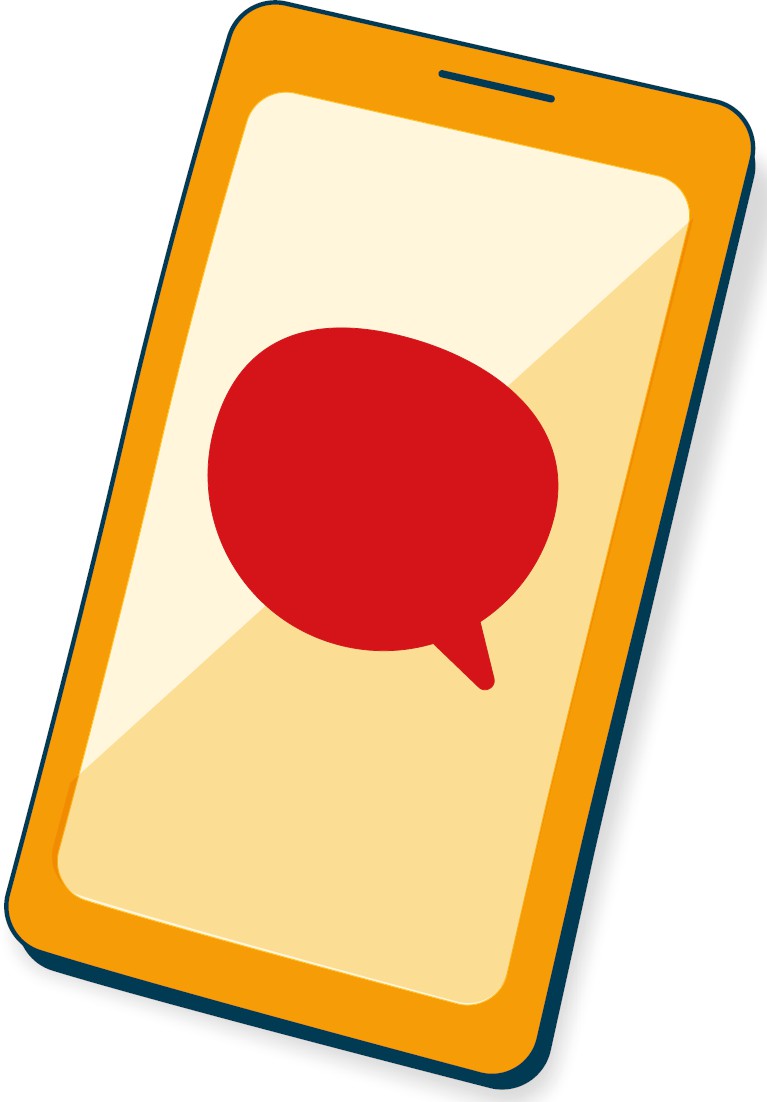 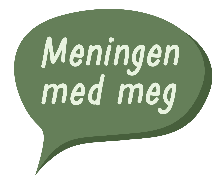